MODEL TERBUKA 2 KOMPARTEMEN DOSIS TUNGGAL IV
PERTEMUAN  6-7
FARMAKOKINETIK
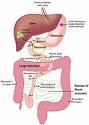 PROGRAM S-1 FARMASI
PROF. DR.TETI INDRAWATI APT
1
II
Do                     K12
                          I    
                               K21

                     log Cp 
                      C1+Z                 B
                 (0,a1) C1                       B’
                 (0,az)  Z                                                                          -     
                                                                                      slope =    - 					ke =β  =  - λz
                                                                                                                                                       slope =  -α    =   -λ1
                                                             2,303    2,303 
                                                                                                                      t
Ke
2,303
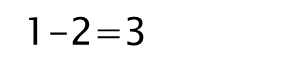 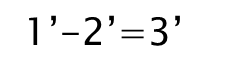 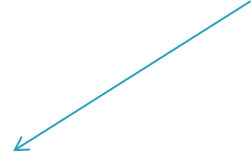 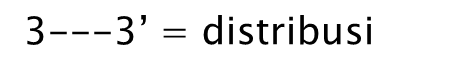 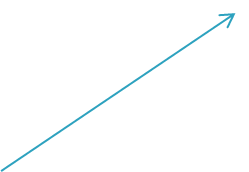 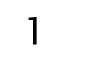 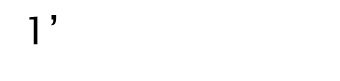 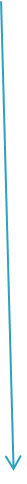 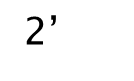 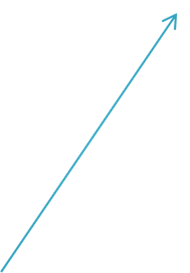 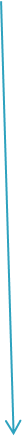 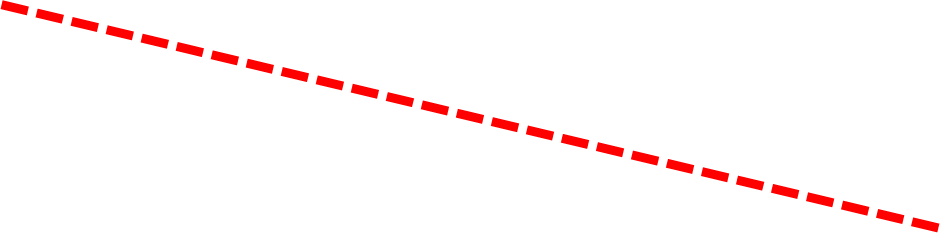 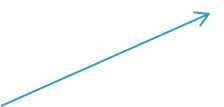 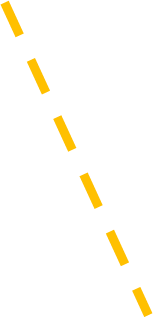 2
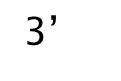 β
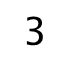 α
C1 + Z = Bo = Do
   B = a1.e-αt + az.e-βt

   B = [ ] obat dalam plasma/serum
   α = λ1 = tetapan laju distribusi
   Ke = β = λ2 = tetapan laju eliminasi
   Bila B makin besar →a1.e-αt makin kecil
Pada suatu saat B = B’ (perpotongan --- dgn ----)
B’ = az.e-βt → ln B’ = ln az – βt
|B – B’| = (a1.e-αt + az.e-βt) - az.e-βt
B – B’ = a1.e-αt
Ln B – B’ = ln a1 – αt  → -----
Untuk mencari
β = ln C1 – ln C2
            t2 – t1
 = ln C1’ – ln C2’
            t2 – t1
t½ = 0,693
            β
VD = Dosis   atau   VD =  Clp    = VC + VT
           Cz                                          β
Volume kompartemen sentral = VC = Dosis
                                                            a1 + az
α + β = K12 + K21 + Ke
α.β = K21.Ke
Ke = α.β      atau    Ke = C1 + Cz
         K21                       C1/α + Cz/β
K21 = C1.β + Cz.α
             C1 + Cz
K12 = α + β – K21 – Ke 
Clp =   Do        →  AUC = C1 + Cz
        AUC0-∞                                    α       β
Jumlah relatif masing-masing fasa distribusi pada eliminasi obat dapat didekati dgn perbandingan relatif :
                  C1   dan   Cz
                   α              β
Jika  C1/α  <<   Cz /β → obat sebagian besar 
                                        terdistribusi → fasa α
Jika  C1/α   ≥    Cz/β  → terjadi eliminasi obat
                                        → fasa eliminasi
KERJAKAN LATIHAN SOALNYA